Testing with Alternative Distances
Gautam “G” Kamath
FOCS 2017 Workshop: Frontiers in Distribution Testing
October 14, 2017
Based on joint works with
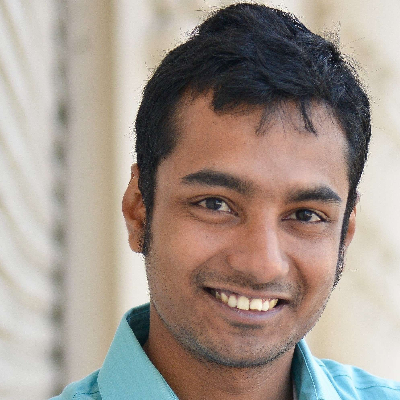 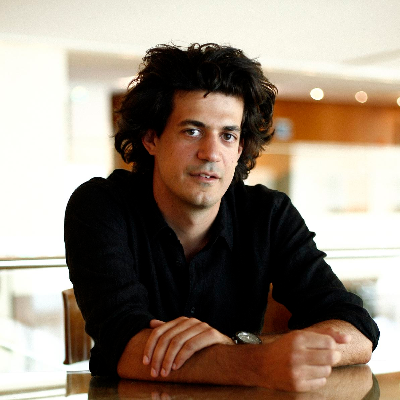 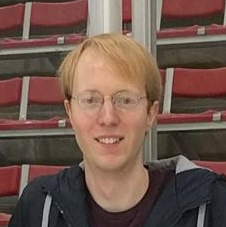 Jayadev Acharya
Cornell
John Wright
MIT
Constantinos Daskalakis
MIT
The story so far…
Generalize: Different Distances
Generalize: Different Distances
Wait, but… why?
Wait, but… why?
Tolerance
ideal model
observed model
CLT approximations…
Read data point wrong…
Tolerance
Acharya, Daskalakis, K. Optimal Testing for Properties of Distributions. NIPS 2015.
Acharya, Daskalakis, K. Optimal Testing for Properties of Distributions. NIPS 2015.
Tolerant Identity Testing
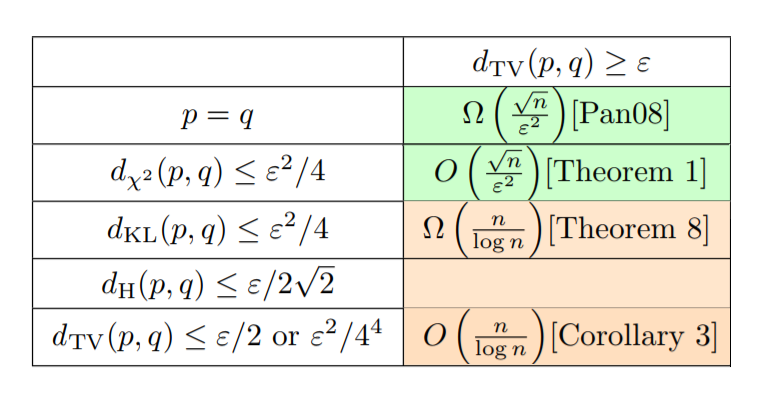 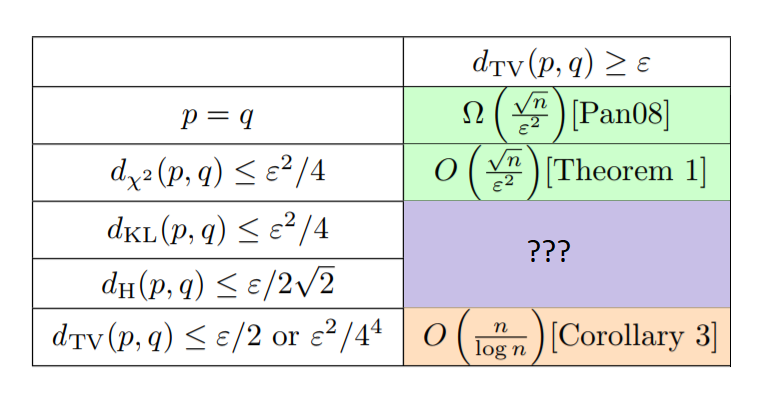 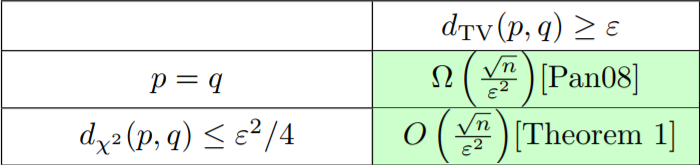 Harder
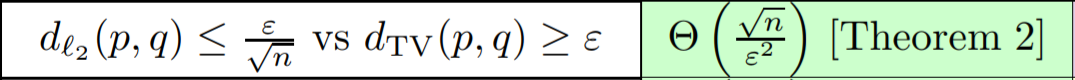 (Implicit in [DK’16])
Daskalakis, K., Wright. Which Distribution Distances are Sublinearly Testable? SODA 2018.
Tolerant Testing Takeaways
Application: Testing for Structure
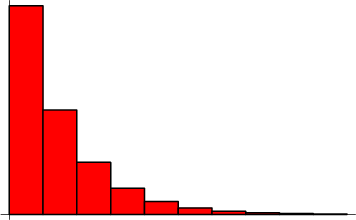 Testing by Learning
[Speaker Notes: Naïve approach of using L1 tolerant testing would require n/log n samples. This is why different distances are important!]
Hellinger Testing
Hellinger Testing
Daskalakis, K., Wright. Which Distribution Distances are Sublinearly Testable? SODA 2018.
Miscellanea
Thanks!